ЦВЕТА
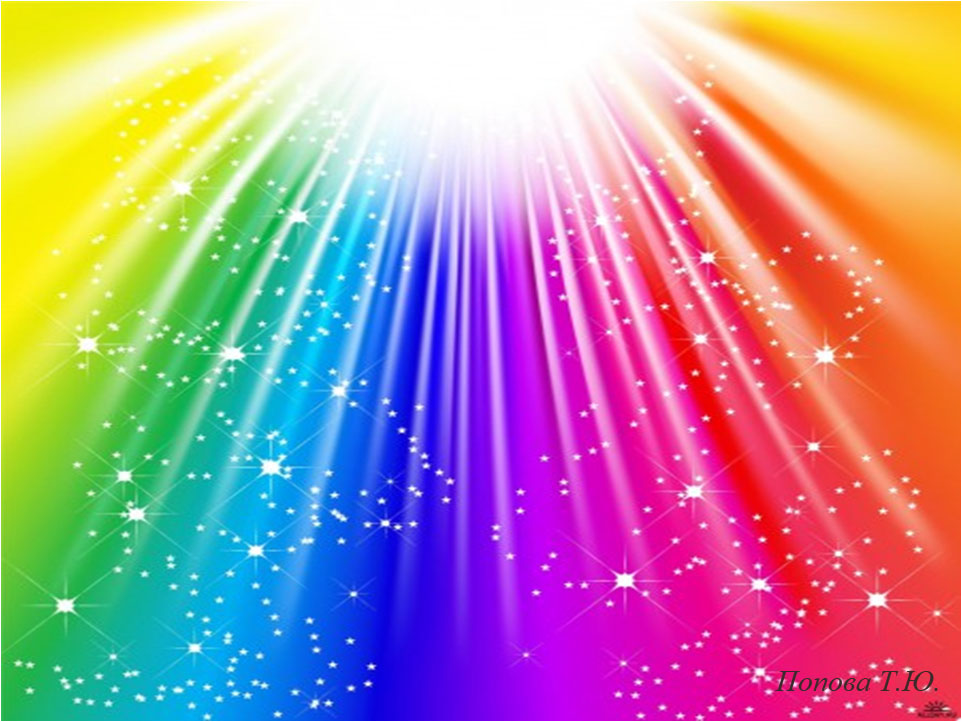 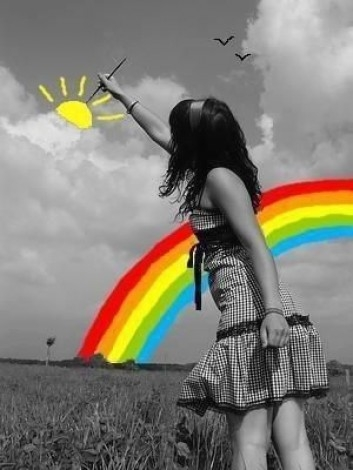 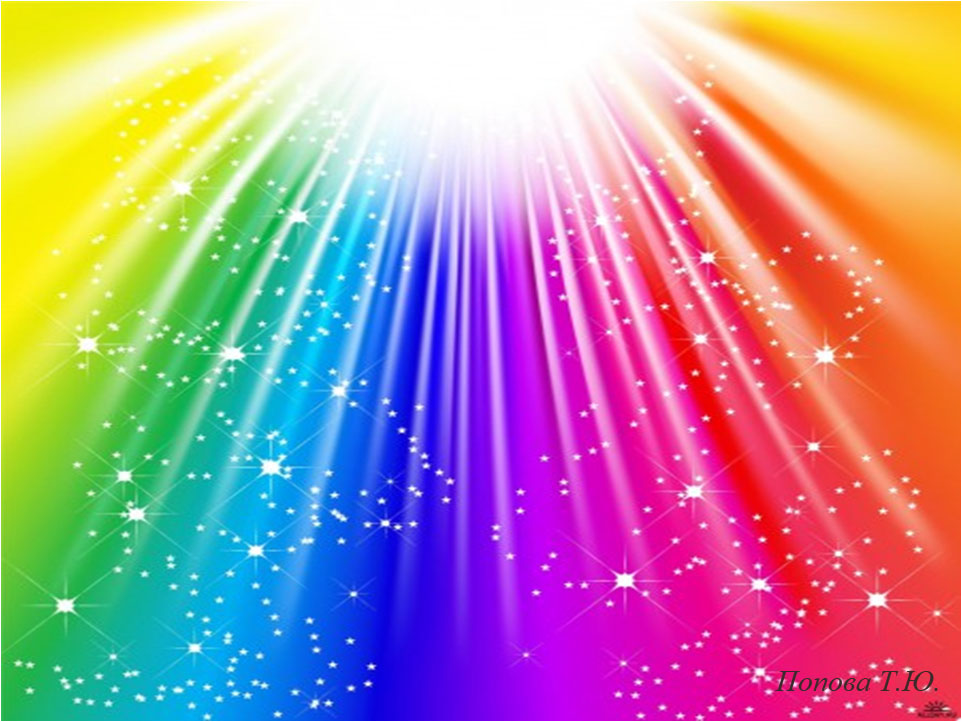 ЗАДАЧИ:
1. Закрепить знания основных цветов (красный, жёлтый, синий и т.д.)
2. Формировать умение соотносить предметы по цвету
КРАСНЫЙ
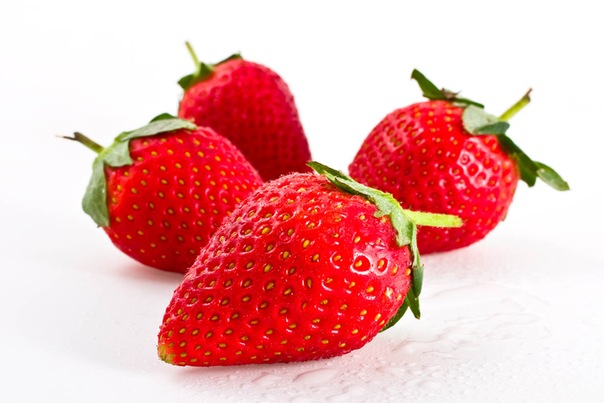 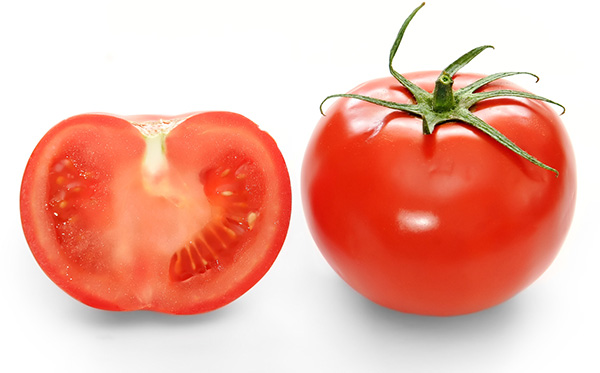 ОРАНЖЕВЫЙ
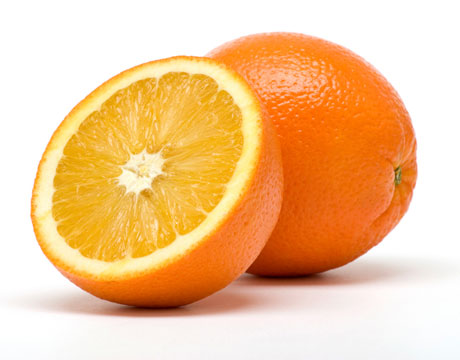 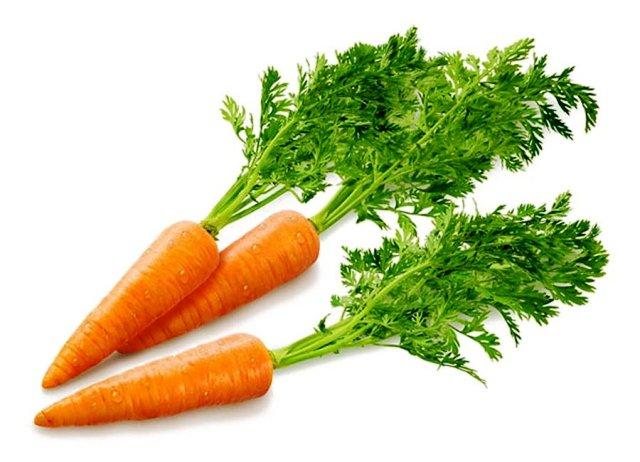 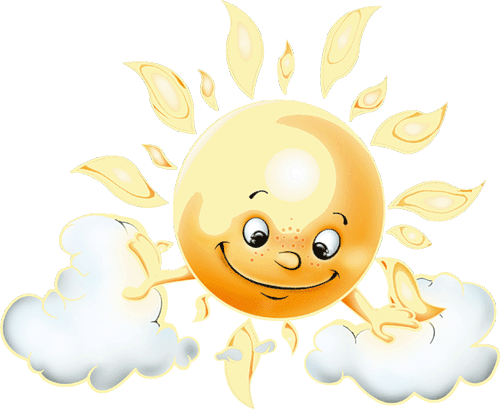 ЖЁЛТЫЙ
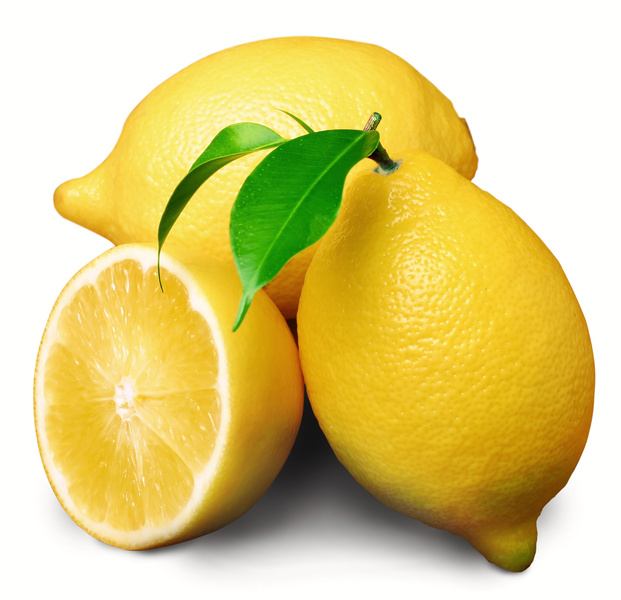 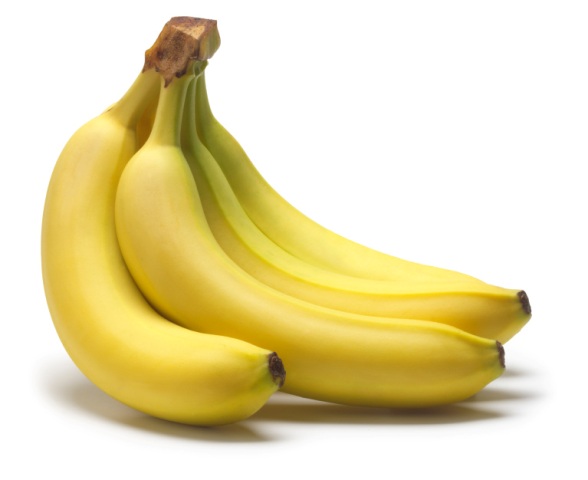 ЗЕЛЁНЫЙ
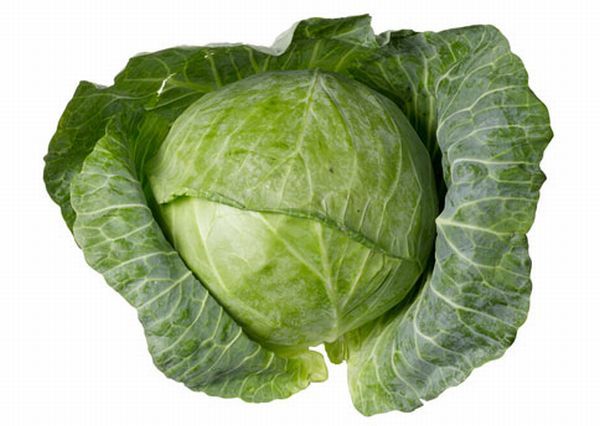 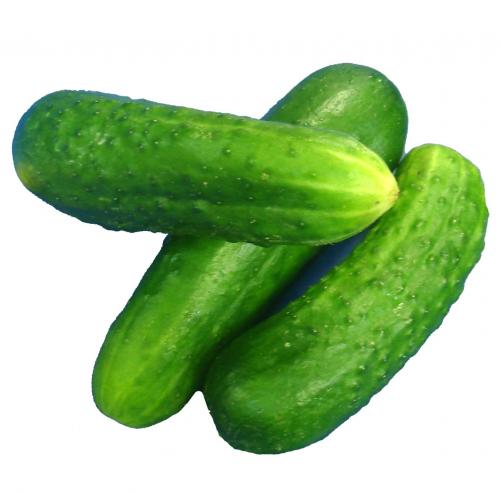 ГОЛУБОЙ
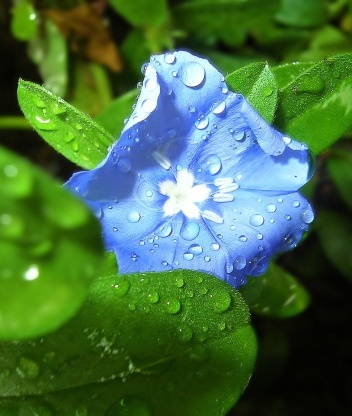 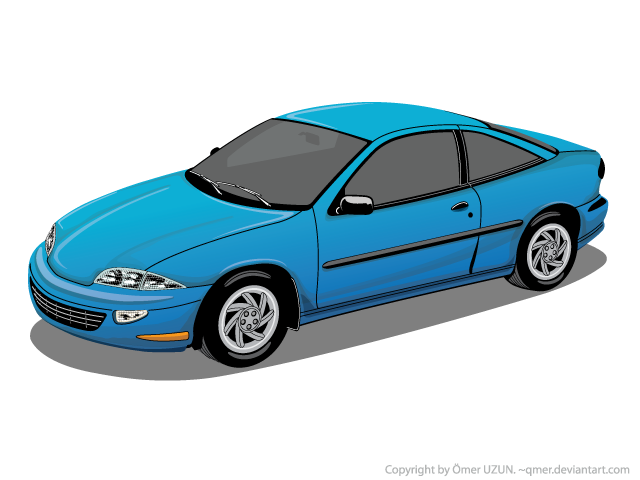 СИНИЙ
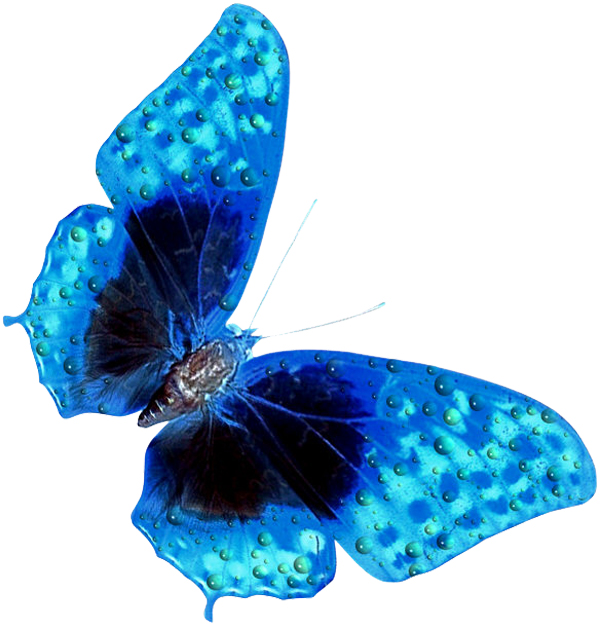 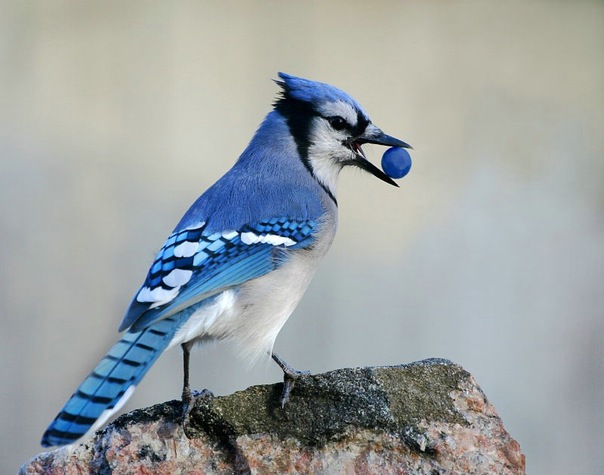 ФИОЛЕТОВЫЙ
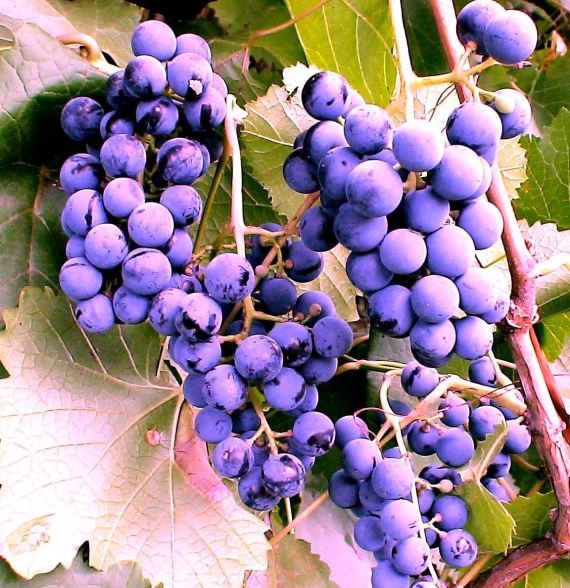 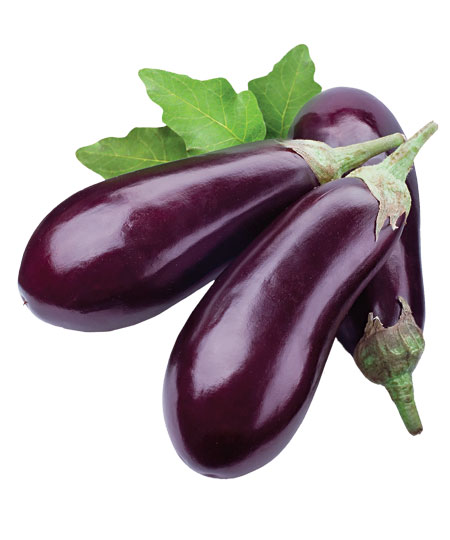 БЕЛЫЙ
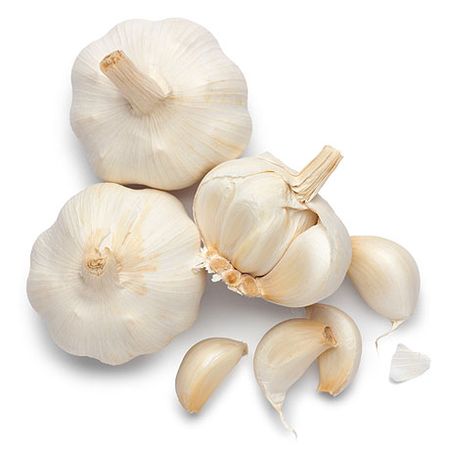 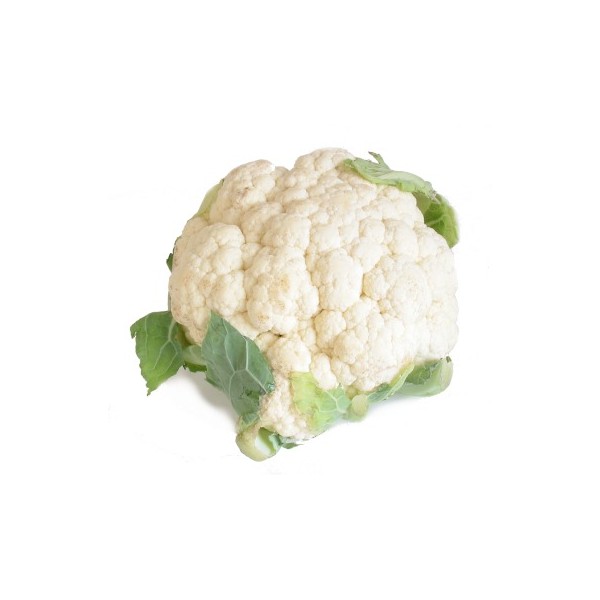 ЧЁРНЫЙ
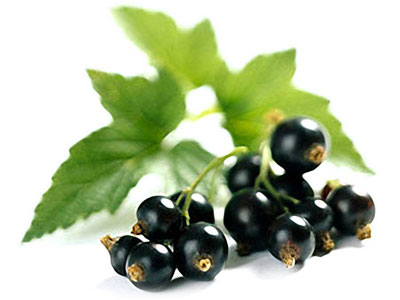 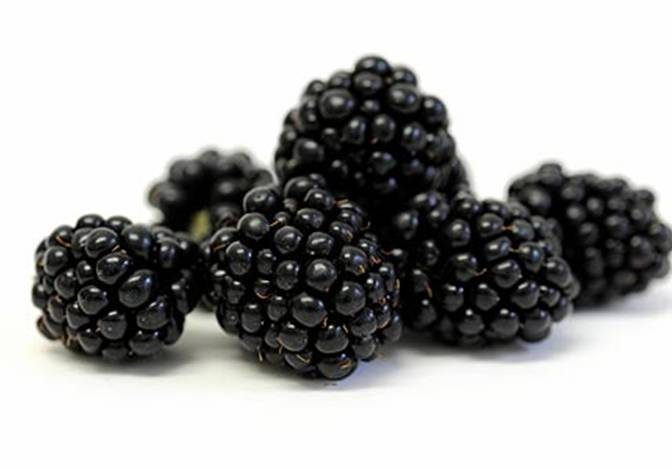 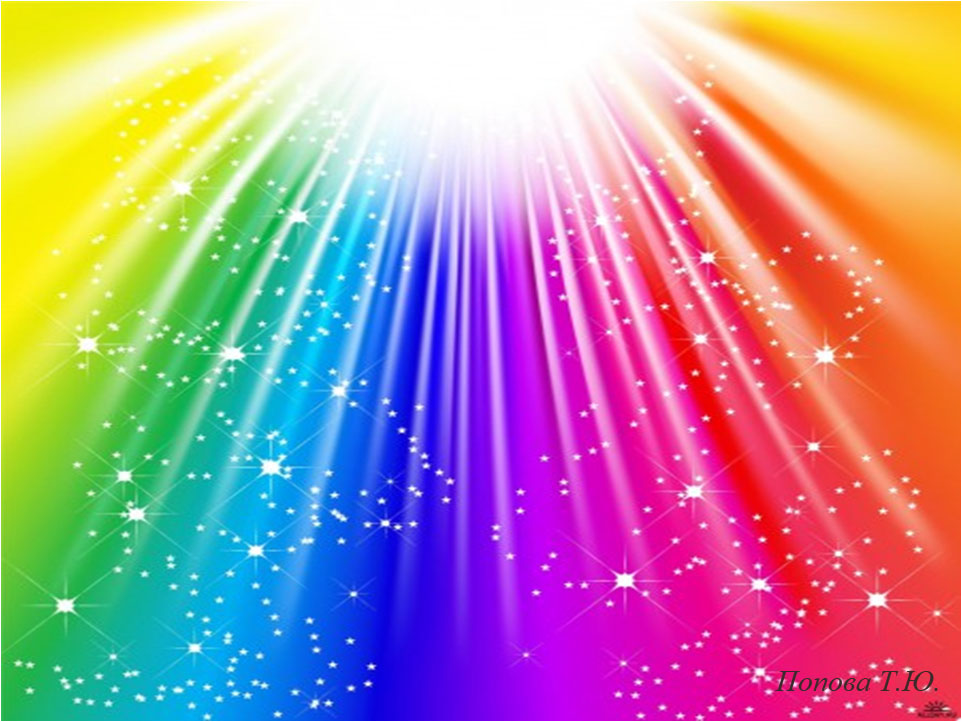 МОЛОДЦЫ!
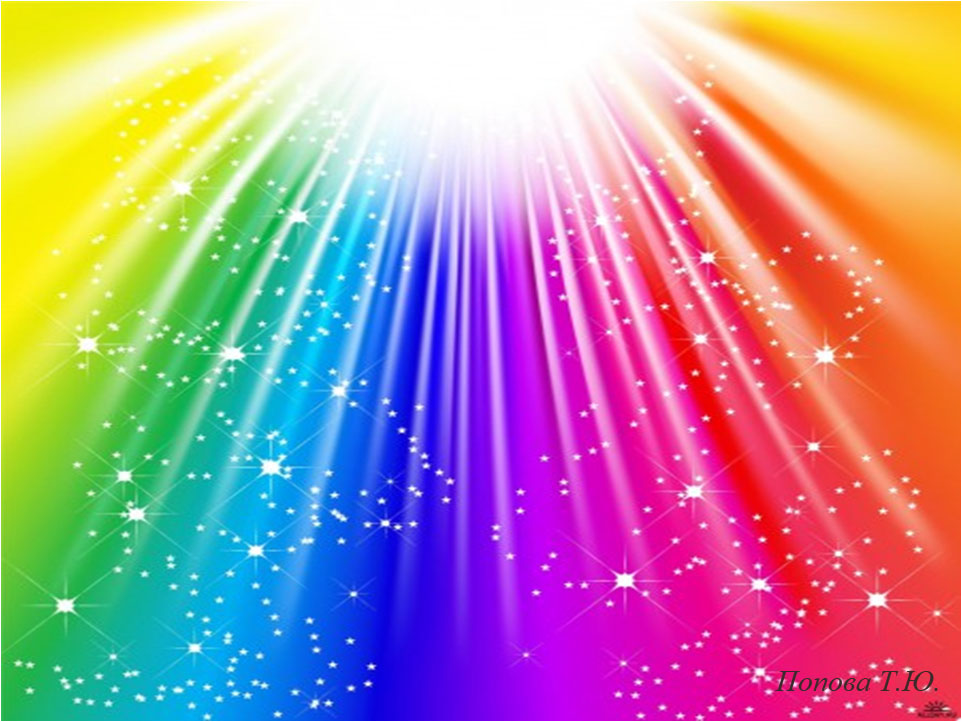 Подготовила 
Воспитатель 
ГБОУ ЦРР д/с-1511
Попова Т.Ю.